INTEL «Обучение для будущего»
Областное государственное образовательное казенное учреждение  
для детей-сирот и детей, оставшихся без попечения родителей, 
детский дом г. Усолье-Сибирское
Сколько дел на Земле?
Автор: 
Рыбакова Татьяна
Сколько дел на Земле?
Давайте рассуждать : Нужна людям пища? 

Значит надо разводить свиней, гусей, овец,
коров… 

Ловить камбалу, сельдь, треску… 

Выращивать морковь, смородину, картофель и много-много чего ещё.
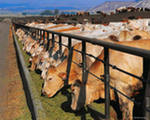 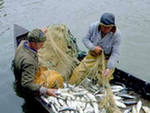 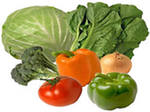 А когда всё это выращено, выловлено, собрано?
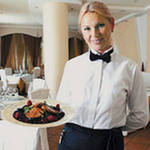 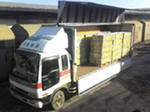 Кто-то должен всё это делать?
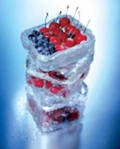 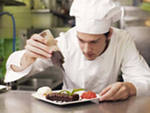 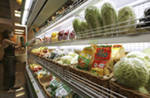 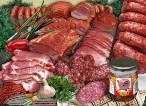 Нужны людям дома?
Этим занимаются каменщики, плотники, электрики, сантехники, маляры, стекольщики и многие другие



А кто организует работу? Инженеры, прорабы.


А кто проектирует? Архитекторы, чертёжники.


А кто подсчитывает стоимость материалов и работы? Экономисты, бухгалтеры.
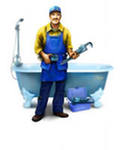 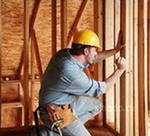 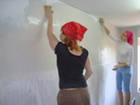 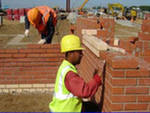 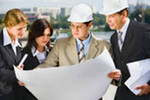 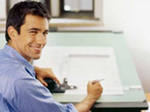 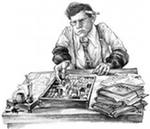 Но, дом – то строится не из воздуха…
Нужны доски и брусья, бетон и кирпич, кровельное железо, гвозди, электрический провод, обои, трубы, стекло…




А чтобы всё это можно было сделать, нужны древесина, цемент, глина, песок, руда, известь…




И кто-то всё это должен добывать, перевозить, упаковывать, обрабатывать на станках,  и  т.д.
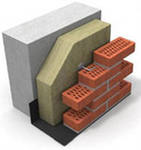 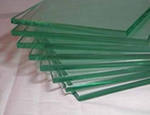 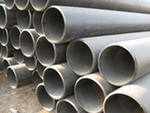 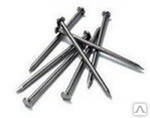 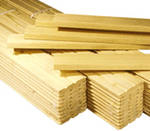 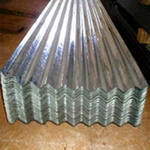 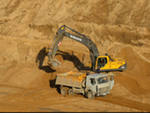 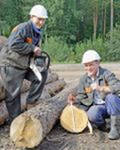 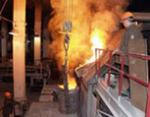 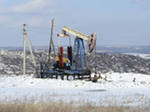 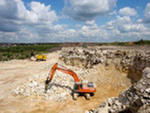 Людям надо одеваться, обуваться, и за этим стоят швейники и обувщики
Людям надо переезжать с места на место, и за этим стоят транспортники
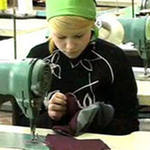 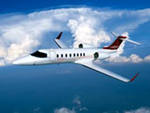 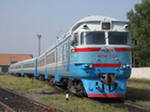 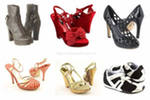 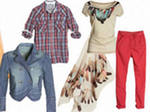 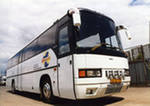 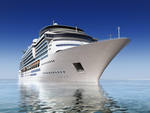 Людям нужно общаться, даже когда они далеко друг от друга, и за этим стоят связисты
Чтобы жить и совершенствовать мир – нужны учёные-исследователи и изобретатели
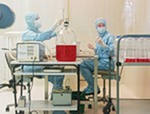 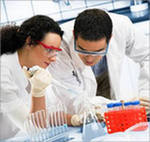 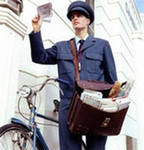 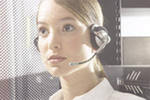 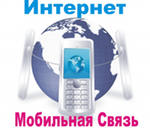 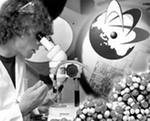 А разве может человек жить без музыки? Значит нужны музыканты, художники, поэты…
Поэтам и дояркам, водопроводчикам и артистам нужны продавцы, повара парикмахеры…
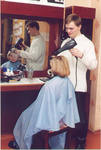 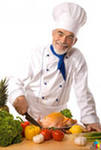 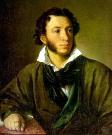 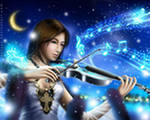 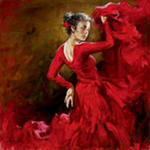 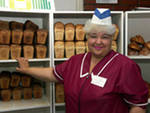 А Что может быть благороднее чем лечить людей и воспитывать человека!
Вот и получается: дел хоть отбавляй! 
И все важные и нужные.
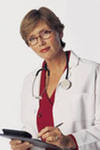 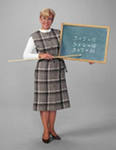 Почему один пирожник, а другой сапожник
Когда первобытный человек мало что умел, в маленьком обществе – племени – труд уже разделился. 
Мужчины охотились, изготовляли оружие,
Женщины растили детей, готовили пищу, шили одежду.
Дальше, чтобы не зависеть от удачи на охоте человек приручил животных, появилось новое занятие – скотоводство.
Чтобы не зависеть от кочевок, человек стал выводить плодоносные растения, появилось – земледелие.
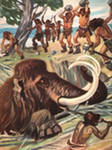 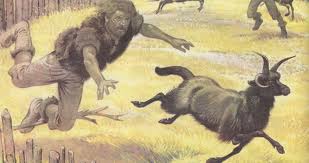 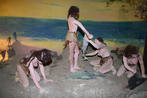 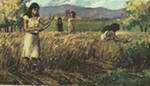 Шло время, и с накоплением новых знаний происходили изменения в человеческом обществе
Маленькие племена объединялись в союзы племён а из них возникали большие княжества и огромные царства. И вот здесь уже было не обойтись без разделения труда.
Один человек не мог вырыть большой оросительный канал, или соорудить огромную плотину. Надо было рассчитать напор воды, толщину плотины, количество камня и земли для строительства, рассчитать количество рабочих, следить за правильностью забивки свай и укладки камня и т.д.
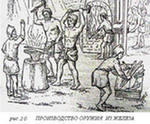 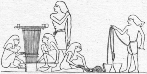 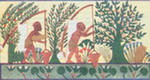 Когда делается большое общее дело, без разделения труда не обойтись
Так и выходит, что каждый человек стал не вообще работать, а делать именно своё дело. 
Так появились моряки и рудокопы, пастухи и поэты, работники и руководители, теоретики и практики.
Если не будет пирожника – сапожник останется без пирогов, не будет сапожника – пирожник будет ходить босиком. И мы вместе с ними. Человеку никак не обойтись без людей. Вот почему у каждого своё дело!
Иван Андреевич Крылов
Беда, коль пироги начнёт печи сапожник, 
А сапоги тачать пирожник.
И дело не пойдёт на лад,
Да и примечено стократ,
Что кто за ремесло чужое браться любит, 
Тот завсегда других упрямей и вздорней:
Он лучше дело всё погубит 
И рад скорей посмешищем стать света 
Чем у простых и  знающих людей
Спросить иль выслушать разумного совета.
Спасибо за внимание!